7 SZENTSÉGFelosztásaA keresztény beavatás szentségei: Keresztség, Bérmálás, Eukarisztia vagyis OltáriszentségA gyógyulás szentségei: Bűnbocsánat szentsége, Betegek keneteA szeretet-szolgálat, közösségépítés szentségei: Egyházi rend, Házasság
A keresztény beavatás szentségei: Keresztség BérmálásEukarisztia (Oltáriszentség)
KERESZTSÉGAz első szentség, amely által Isten gyermekei és az Egyház tagjai leszünk.
Ősszüleink, az első emberek, Ádám és Éva az édenkertben éltek, ahol mindent megkaptak Istentől, amire szükségük volt. Mégis megszegték Isten parancsát, ettek a tiltott fa gyümölcséből, ezzel elkövették az első bűnt, az ősbűnt. Azóta minden ember ezzel az áteredő bűnnel a lelkén születik.Az áteredő bűnt eltörli a keresztség szentsége, és Isten gyermekei leszünk.
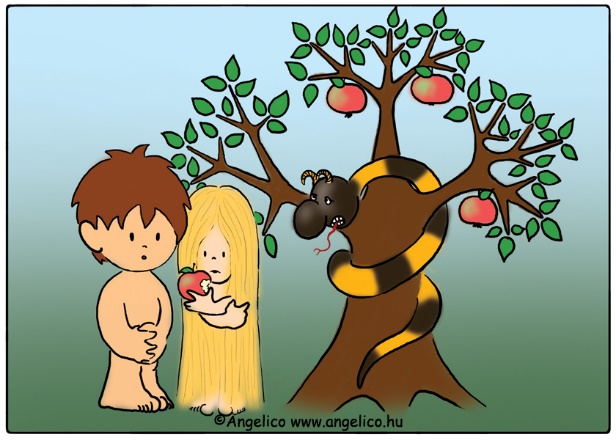 Jézus így búcsúzott tanítványaitól, amikor a Mennybe ment: 
„Menjetek tehát, tegyétek tanítványommá mind a 
népeket! Kereszteljétek meg őket az Atya és a Fiú és a Szentlélek nevére, 
és tanítsátok meg őket mindannak a megtartására, amit parancsoltam nektek. ” (Mt 28,19)
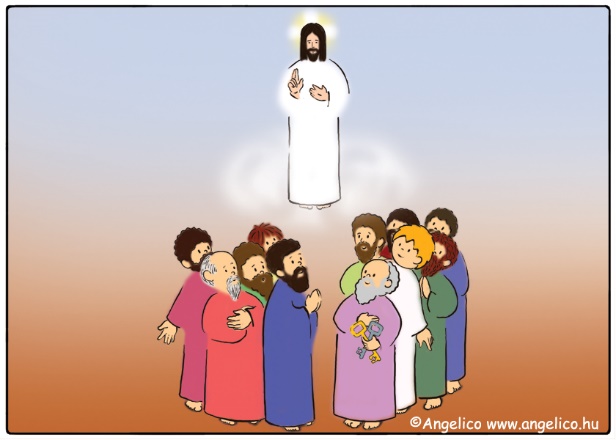 Pünkösd: Az Egyház születésnapja. A Szentlélek leszállt az apostolokra. Erő és bátorság töltötte el őket, és hirdetni kezdték az evangéliumot.  Háromezer ember megkeresztelkedett Szent Péter tanítására.A keresztség által az Egyház tagjai leszünk.
FORMÁJA: A keresztelő a háromszori leöntés közben mondja a szavakat: „N” én megkeresztellek téged az Atya és a Fiú és a Szentlélek nevében.
ANYAGA: VÍZA víz tisztít a szennytől, megszabadít az áteredő bűntől, és megszabadít minden más bűntől.
Keresztelési gyertya:Hitünk fényére emlékeztet és arra, hogy Jézus a világ világossága. Jelzi, hogy Krisztus világossága gyúlt a lelkemben, és  Krisztus világosságát kell árasztanom a világban jó példával.
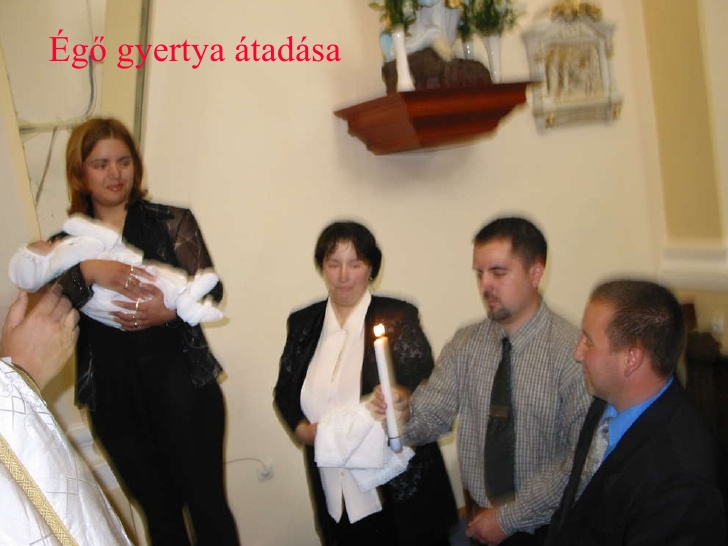 A fehér ruha jelzi, hogy tiszta lettem, és tisztán kell élnem. 
A Krisztusba öltözés jelképe. Magunkra öltjük az isteni életet, a Szentlélek a szívünket egészen megtisztítja.
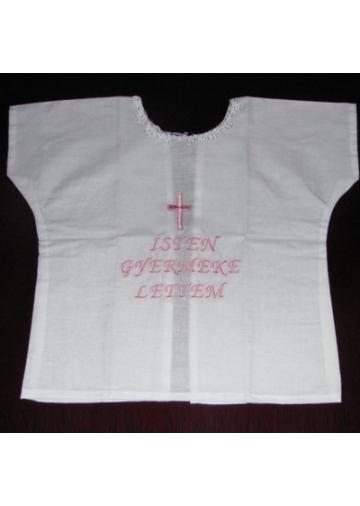 CHR: KRIZMA (lat. confirmatio, 'megerősítés') 
A Szentlélek közlésének szentsége, mely a keresztségben kapott újjászületést, a megváltás misztériumába való beavatást elevenné, hatékonnyá teszi. 
A krizma görög szó, azt jelenti: „KENET”. 
Az ószövetségben a királyok felkenéséhez használták, a békét és az üdvösséget jelképezte. 
Ebből a szóból származik a Messiás görög elnevezése is: KHRISZTOSZ, mely „fölkent” uralkodót jelent. 
A különböző illatszerek jelképezik a szentlélek adományainak bőségét és „jó illatát”.
ANYAGA BALZSAMMAL KEVERT OLAJ: 
kereszteléskor, bérmáláskor, papszenteléskor és templomszenteléskor használják.
A faolaj régen gyógyszer volt. Régen sebre kenetként alkalmazták.
Jelzi, hogy a keresztség a gyógyítja a lélek sebeit.
A birkózókat is ezzel kenték be, hogy nehezebb legyen legyőzni őket.
Azt jelzi, hogy Isten segít minket, hogy kicsússzunk a gonoszság kezéből.
CAT:  KATEKUMENÁTUS, 
(latin: oleum cathecumenorum)
 a gör. katechumen, 'hitújonc
 A pogányságból vagy a zsidóságból megtérő felnőttek keresztségre való felkészülése. 
A keresztelendők szent olaja.
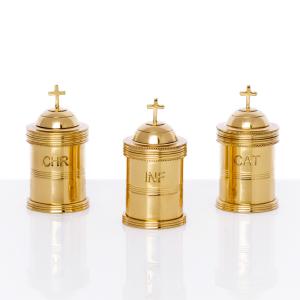 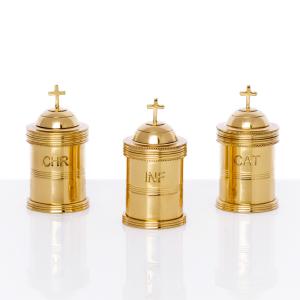 Nagycsütörtök - olajszentelés
Az olajok megszentelése ősi hagyomány, már a 3. század elején tanúskodik róla Hippolytus, s nyugaton már rég beépült a nagycsütörtöki liturgiába. 
Az olajokat a felajánlási körmenetben hozzák, a püspök átveszi azokat, a segédkezők pedig az odakészített asztalra helyezik az edényeket.
 A betegek olaját áldja meg először, az eukarisztikus imát záró doxológia előtt, a másik kettőt az áldozási könyörgés befejeztével. 
A krizma megszentelésénél a koncelebráló papok a püspökkel együtt kiterjesztik kezüket a krizma irányába s úgy tartják az imádság végéig. 
A mise után elosztják a szent olajokat s az egyházmegye templomaiba viszik, ahol a következő évben azokkal szolgáltatják ki a szentségeket, ezzel is kifejezve a papok püspökkel való egységét. 
Az olaj latinul: „oleum”, görögül: „müron”. Az olaj, mint gyógyszer, s az ókorban a világítás elengedhetetlen alapanyaga jelképezi Isten áldását, kegyelmét és gyógyító erejét. Elsősorban olajbogyóból sajtolják, de mindenképpen növényi eredetűnek kell lennie.
BÉRMÁLÁS
A bérmálás szentségében kiárad ránk a Szentlélek, ahogy pünkösdkor az apostolokra.Megerősít minket, hogy egyre jobban és tökéletesebben tudjunk tanúságot tenni hitünkről. Az Egyház nagykorú tagjává válik a bérmálkozó.
A bérmálás az a szentség, amelyben a megkeresztelt megkapja a Szentlélek ajándékát, erőt és küldetést kap, hogy Krisztus élő tanúja legyen az Egyházban és a világban.
Formája: A bérmálás szentségének kiszolgáltatásakor a püspök megkeni a bérmálkozó homlokát krizmával e szavak kíséretében: „Vedd a Szentlélek ajándékának jelét!” A Szentlelket az Atya küldi Krisztus nevében: a bérmáló (püspök) jelképezi az Atyát és Krisztust, de egyúttal az egyházat is, amely a bérmálkozót befogadja.
UTOLSÓ VACSORA AZ OLTÁRISZENTSÉG ALAPÍTÁSA
Jézus „Vacsora közben kezébe vette a kenyeret, megáldotta, megtörte és ezekkel a szavakkal adta nekik: „Vegyétek, ez az én testem.” Majd fogta a kelyhet, hálát adott, odanyújtotta nekik. Mindnyájan ittak belőle. Ő pedig így szólt: „Ez az én vérem, a szövetségé, amely sokakért kiontatik.” 
(Mk 14,22-24)
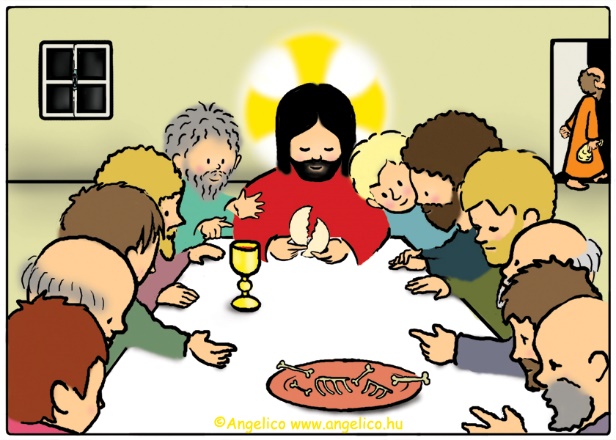 MI AZ OLTÁRISZENTSÉG?
JÉZUS KRISZTUS VALÓSÁGOS TESTE ÉS VÉRE 
AZ ÁTVÁLTOZTATOTT KENYÉR ÉS BOR SZÍNE ALATT.
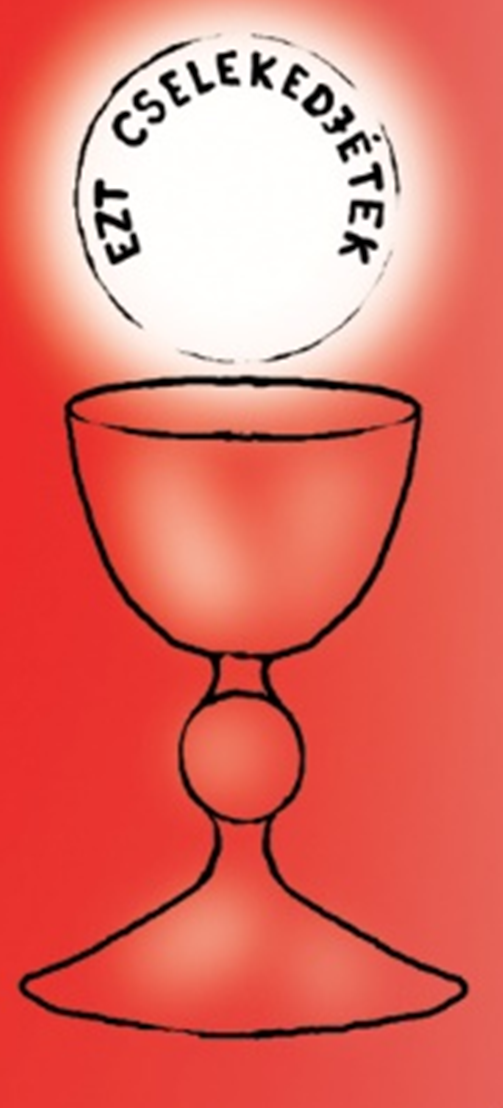 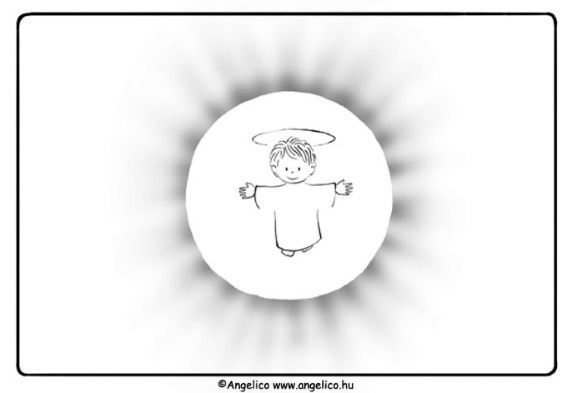